Aprilis
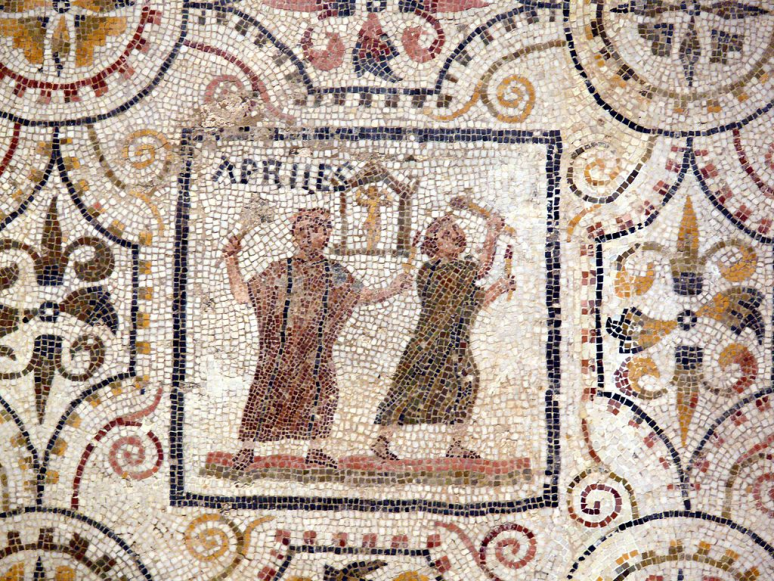 "Sousse mosaic calendar April" by Ad Meskens - Own work. Licensed under CC BY-SA 3.0 via Wikimedia Commons - http://commons.wikimedia.org/wiki/File:Sousse_mosaic_calendar_April.JPG#/media/File:Sousse_mosaic_calendar_April.JPG
Drugi mjesec u godini, svet je Veneri aprilis < aperiri = otvoriti, naime, vegetacijsku godinu ili < Aphrodite
1. Kalendae 	F		Veneralia / Fortuna Virilis
4. 				C		Ludi Megalenses (do 10., N)
12. 			N 		Ludi Ceriales (do 19.)
15. 			NP	Fordicidia
19. 			NP	Cerialia 
21. 			NP	Parilia
 			F		Vinalia
25. 			NP	Robigalia
28.				C		Ludi Florales
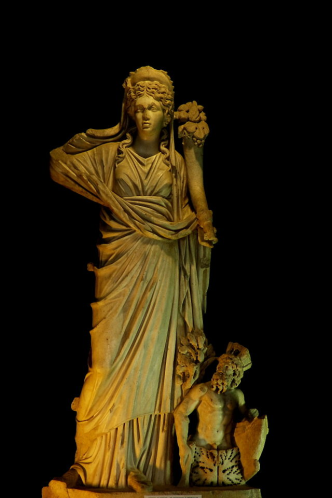 "TomisFortuna2" by CristianChirita - Own work. Licensed under CC BY-SA 3.0 via Wikimedia Commons - http://commons.wikimedia.org/wiki/File:TomisFortuna2.JPG#/media/File:TomisFortuna2.JPG
Veneralije (Veneralia)
1. aprila; posvećene Veneri i 
	Fortuni Virilis 
 žene skidaju nakit s kipa 
   božice, kupaju je te opet 
   oblače i ukrašavaju ružama 
 same se kupaju u termama, nose vijence od mirte, lijevaju žrtve božici moleći za spokoj i divljenje muškaraca te piju mak s vinom i medom
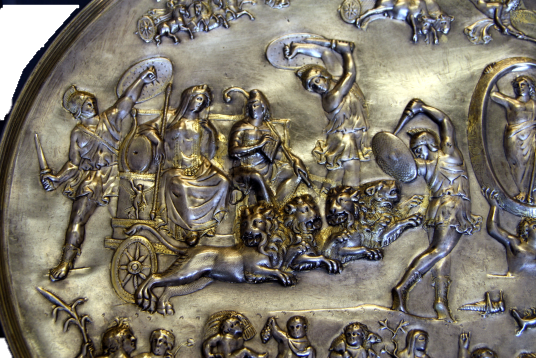 http://upload.wikimedia.org/wikipedia/commons/6/65/9595_-_Milano_-_Museo_archeologico_-_Patera_di_Parabiago_-_Foto_Giovanni_Dall'Orto_13_Mar_2012.jpg
Megalezije 	(Ludi Megalenses / 	Megalesia)
Traju od 4. do 10. aprila
 kazališne igre na Palatinu i u kazalištima
 bogati Rimljani se međusobno pozivaju na gozbe; robovima je zabranjen pristup igrama
obrede vrše frigijski svećenik i poslužitelji Galli (eunusi)
Plešu po ulicama uz frule i cimbale, i udaraju se do krvi
10. aprila 191.pr.Kr. na Palatinu je posvećen hram Kibeli ili Velikoj Majci (Magna Mater)
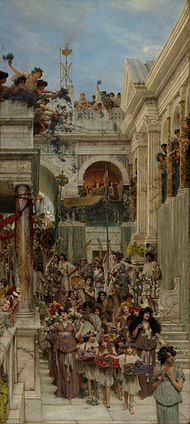 http://en.wikipedia.org/wiki/Cerealia#/media/File:Alma_Tadema_Spring.jpg
Cerijalije 		(ludi Ceriales / Cerealia)
Igre traju od 12. do 19. aprila 
u cirku (Circus Maximus) se odvijaju utrke
svrha je plodna ljetina
Nadziru ih plebejski edili 
Ljudi oblače bijelo, siromašnima država dijeli hranu
Cerijalije – 19. aprila
Utrka lisica s bakljama na repu (simboli podzemlja)
Parilije (Parilia)
Slave se 21. aprila u čast pastirskog božanstva Pales
pepeo spaljenog kravljeg fetusa miješa se s bobom i krvlju oktobarskog konja i prosipa u svakoj kuriji
prinose se kolači i mlijeko, kuće se kite zelenilom
ljudi se čiste vodom, staje lovorovim granama i sumporom
stoka i ljudi trče kroz krijesove 
svrha je očišćenje ovaca i otklon bolesti
Svetkovinu vodi rex sacrorum
Rođendan Rima!
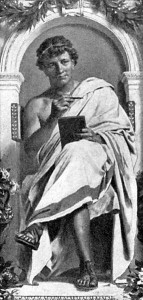 http://www.bookofdaystales.com/ovid/
http://en.wikipedia.org/wiki/Floralia#/media/File:Giovanni_Battista_Tiepolo_090.jpg
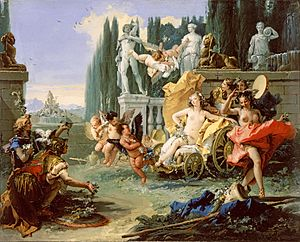 Floralije 		(Ludi Florales / Floralia)
28. aprila (do 3. maja) 
uvedene nakon suše 238.pr.Kr. 
    (sibilinske knjige), organiziraju ih plebejski edili
uključuju i kazališne predstave
u cirku se publika prije utrka i borbi zasipa bobom i grahom (plodnost)
na zadnji dan igara puštaju se divlji zečevi i koze
u svečanostima sudjeluju i prostitutke 
plešu gole i bore se kao gladijatori u kazalištima
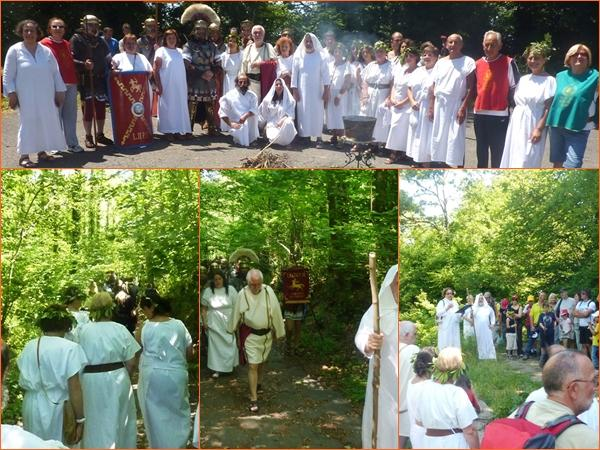 Latinske svetkovine (Feriae Latinae)
Pomična svetkovina 
u čast Jupitera (Latiaris), 
obično krajem aprila
 datum određuje konzul 
kad preuzme dužnost
Slave je svi Latini u Albanskim brdima
sudjeluju svi rimski magistrati
žrtvuje se bijela junica
s vremenom je Rim preuzeo organizaciju pa nadomješta i plemena koja su nestala
istinski praznici: posjećuju se prijatelji, ne radi se ništa službeno
http://www.ilfaroonline.it/imgart/vetus.jpg
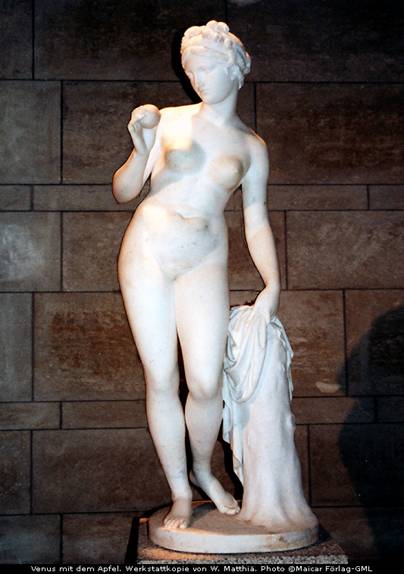 Venera (Venus)
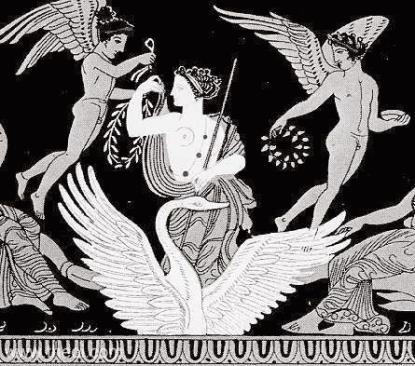 http://www.theoi.com/Gallery/K10.11.html
Aphroditē
Kći Zeusa i Dione 
Ili rođena iz morske pjene nastale 
pri padu Uranovih odsječenih genitalija (kod Cipra)
Ponekad se dijeli na Pandēmos (svjetovna) i Urania (nebeska)
Božica ljubavi i ljepote, žena Hefesta, ali ljubavnica Aresa, Hermesa, Adonisa ...
Svete su joj biljke mirta, ruža, jabuka i mak, a od životinja labud, vrabac i grlica
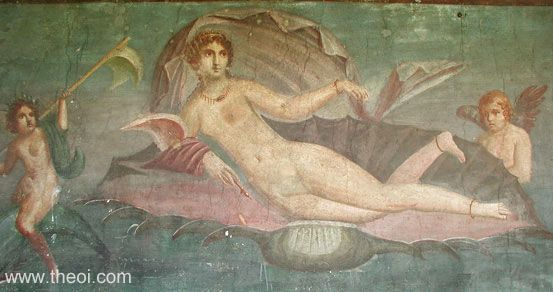 Venera
Rođenje Venere – freska iz Pompeja
Rimljani su je počeli ozbiljnije štovati prema nalogu sibilinskih knjiga tek u drugoj polovici 3.st.pr.Kr.
Stara agrarna božica vrtova i proljeća te ljubavi 
 Venus - ie. apstraktna imenica = žudnja
Njena je jutarnja i večernja zvijezda (Lucifer)
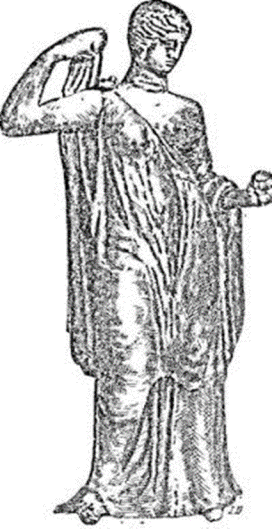 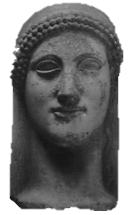 < Venus Genetrix – rekonstrukcija prikaza 
na Cezarovim novcima			        Venus Erycina iz 5.st.pr.Kr. >
Genetrix = roditeljica
kao majka Eneje i baka Jula začetnica rimskog roda, osobito Julijevaca (Cezar)
Erycina = prema svetištu na planini Erika na Siciliji
Felix = sretna (Sula) 
Victrix = pobjednica (Pompej)
Cloacina = čistiteljica 
obredno čišćenje kraj njenog kipa uz Cloaca Maxima 
spomen na mir Rimljana i Sabinjana
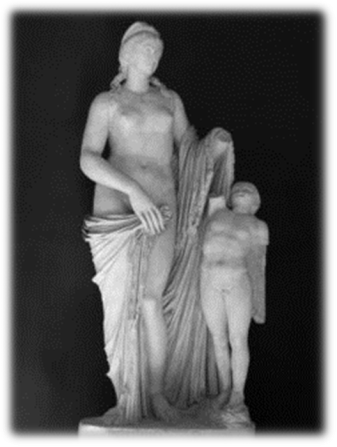 Libitina – zapravo božica smrti 
možda su se pomiješale zbog riječi za 
strast (libido) ili Libertina = oslobođenička
Calva – kao primateljica uvojka kose mladenke
Murcia – prema mirti 
možda božica lijenosti 
Obsequens = uslužna; Verticordia = koja okreće srca; Caelestis = nebeska; Aurea = zlatna; ...
Cipranka, Pafljanka – prema svetištu Afrodite na Cipru; Kiteranka, ...
Magijske ljubavne formule(tabellae defixionum)
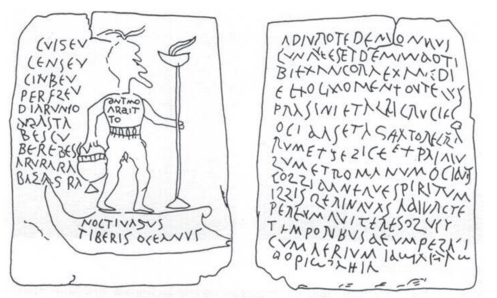 Prikaz pločice 11.2.1/22 DT 286 Hadrument;
 https://core.ac.uk/download/pdf/145235344.pdf
[Speaker Notes: Ad(iur)o … per magnum deum et per (An)terotas … et per eum, qui habet archeptorem (=accipitrem) supra caput et per septem stellas, ut, ex qua hora (h)oc somposuero (=composuero), non dormiat Sextilios, Dionysi(a)e filius, uratur furens, non dormiat neque sedeat neque loquatur, sed in mentem (h)abiat me Septimam, Amene (=Amoenae) filia(m); uratur furens amore et desiderio meo, anima et cor uratur Sextili, Dionysi(a)e filius (=filii), amore et desiderio meo. Septimes, Am(o)en(a)e fili(a)e. Tu autem Abar Barbarie Eloee Sabaoth Pachnouphy Pythipemi, fac Sextilium, Dionysi(a)e filium, ne somnum contingat, set amore et desiderio meo uratur, (h)uius spiritus et cor comburatur, omnia membra totius corporis Sextili, Dionysi(a)e filius (filii). Si minus, descendo in adytus Osyris et dissolvam τὴν ταφήν et mittam ut a flumine feratur; ego enim sum magnus decanus dei magni, dei AXRAMMACHALALA.E.]
Erycina
na Kapitoliju (posvećen 23. aprila 217.g.pr.Kr.) 
na planini Erika na Siciliji
hram Ericine izvan Porta Collina u Rimu (namijenjen prostitutkama)
Victrix 
u Pompejevom kazalištu (55.pr.Kr.) na Marsovom polju
na Kapitoliju svetkovine 12. augusta i 9. oktobra 
Venus Genetrix - na Cezarovom forumu, slavlje 26. septembra
Obsequens - na Aventinu ili uz Circus maximus, posvećen 19. augusta, sagrađen od globi žena osuđenih za preljub početkom 3.st.pr.Kr.
Venus felix et Roma aeterna
kraj Via sacra, započeo Hadrijan, dovršen 141.g.n.e.
Libitina - u Libitininom gaju na Eskvilinu (posvećen 19. augusta)
Svetište u Laviniju
S Marsom se često pojavljuje u lararijima
Svetišta
Usporednice
Etr. Turan – božica ljubavi i životnosti, štovana među Volščanima
sveti su joj golubovi i crni labudovi
Germ. Frigg/Freya 
dies Veneris = Friday 
božica plodnosti i ljubavi, ali i domaćinstva, braka i majčinstva, žena vrhovnog boga Odina (~ Junona)
Kod Slavena sestre Zora i Danica (zvijezde) te Vesna (božica proljeća) i Lada ? (ljubavi i ljepote) - Svantevidove kćeri
U Grčku je vjerojatno donijeli Feničani u mračno doba (Aštarta) 
nema je na pločicama Lineara B, podupire Trojance (Homer)
Akadska Ištar 
Plodnost, ljubav + rat, lov, brak i porod (zaštitnica prostitutki, povezana s planetom Venerom) 
sumerska Inanna / fen. Aštarta ~ anatolijska Kibela (velika majka svega)
U Egiptu Izida (nebo, zvijezde, majka, otvaračica godine) / Hator (plodnost, ali kravolika = Junona)
* Sve na neki način povezane s podzemljem
Liburnska Anzotica
Druga polovica 1.st.A.D. kraj Nina
Liburnsko žensko božanstvo izjednačeno s Venerom (roditeljica i majka) 
prikazana sa sinom Prijapom

Božica Iria također se izjednačava s Venerom, postoji i kod Histra
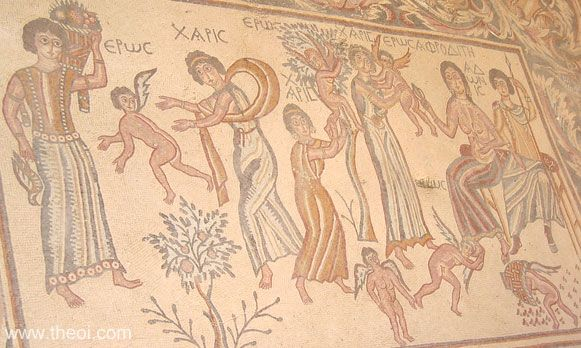 Mitovi
Afrodita + Ares 
	= Harmonija, Eros 
Adonis
Hipolit
Pigmalion
Melanion i Atalanta
Amor i Psiha
Paris i Helena
Afrodita + Anhiz 
		= Eneja
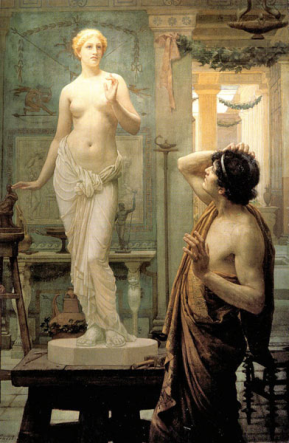 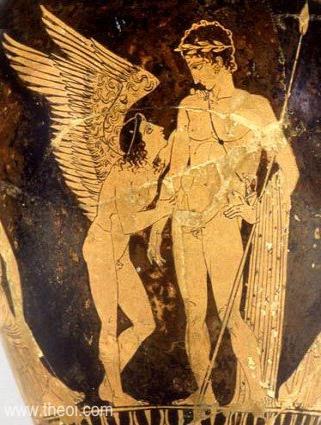 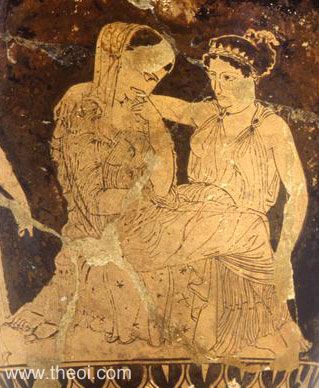 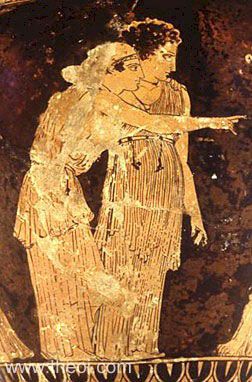 Nagovaranje Helenegrčka vaza iz pol.5.st.pr.Kr.